LUMEA DRONELOR
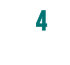 Aplicatie Drone: Supraveghere
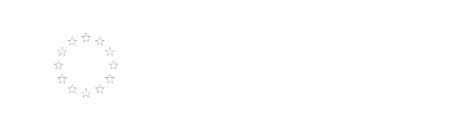 1
Aplicaţie Drone: Supraveghere
Supravegherea aeriană a zonelor mari este posibilă cu drone la costuri reduse.
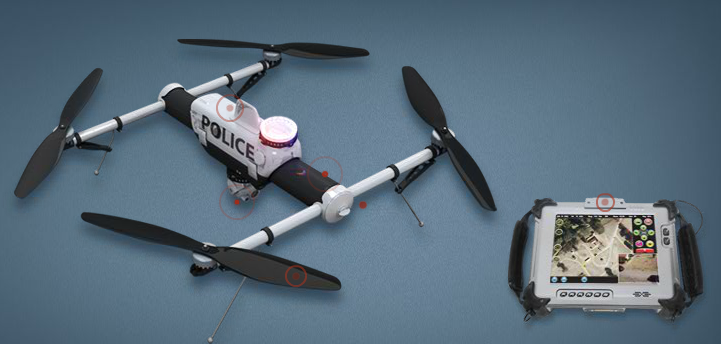 2
Aplicaţie Drone: Supraveghere
Procesele de supraveghere includ monitorizarea modului de viaţă al animalelor, incendiilor naturale, securizarea şi asigurarea unor anumite zone, securizarea casei, ajută la patrulare şi anti-piraterie.
3
Aplicaţie Drone: Supraveghere
Metoda de folosire a dronelor în supravegherea aeriana îşi extinde domeniul, dronele având şi capacitatea de detectare automată a obiectelor.
4